Графические изображения 
деталей из металла и 
искусственных материалов
Изготовление изделия из металла или пластмассы, так же как изделия из древесины начинают с изучения его графического изображения.
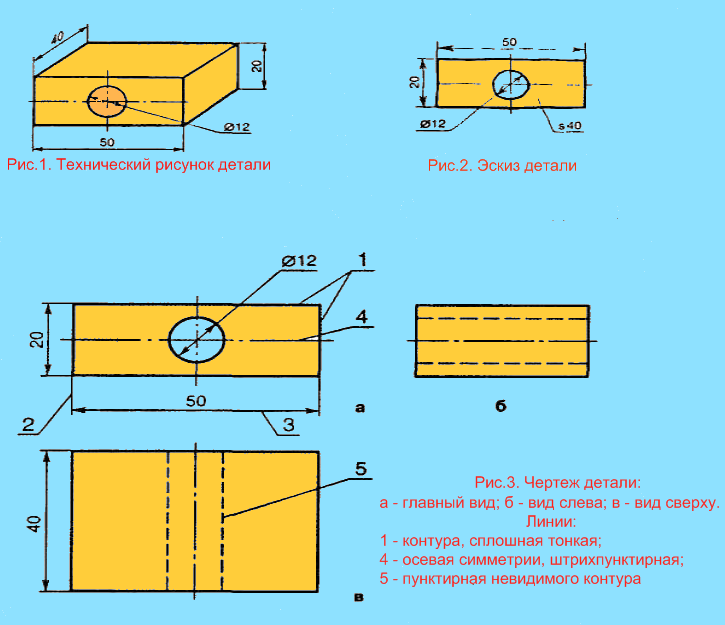 Кроссворд
3
1
2
4
Вопрос № 1


Как называется линия 
видимого контура или 
выносные линии
Кроссворд
3
1
с п л о ш н а я
2
4
Вопрос № 2


Как называется линия 
невидимого контура
Кроссворд
3
1
с п л о ш н а я
2
ш т р и х о в а я
4
Вопрос № 3


Как называется линия 
обозначающая осевые и 
центровые линиии
Кроссворд
3
1
с п л о ш н а я
2
ш т р и х о в а я
ш т р и х п у н к т и р н а я
4
Вопрос № 4


Как называется линия 
обрыва
Кроссворд
3
1
с п л о ш н а я
2
ш т р и х о в а я
ш т р и х п у н к т и р н а я
в о л н и с т а я
4
Кроссворд
3
1
с п л о ш н а я
2
ш т р и х о в а я
ш т р и х п у н к т и р н а я
в о л н и с т а я
и
4
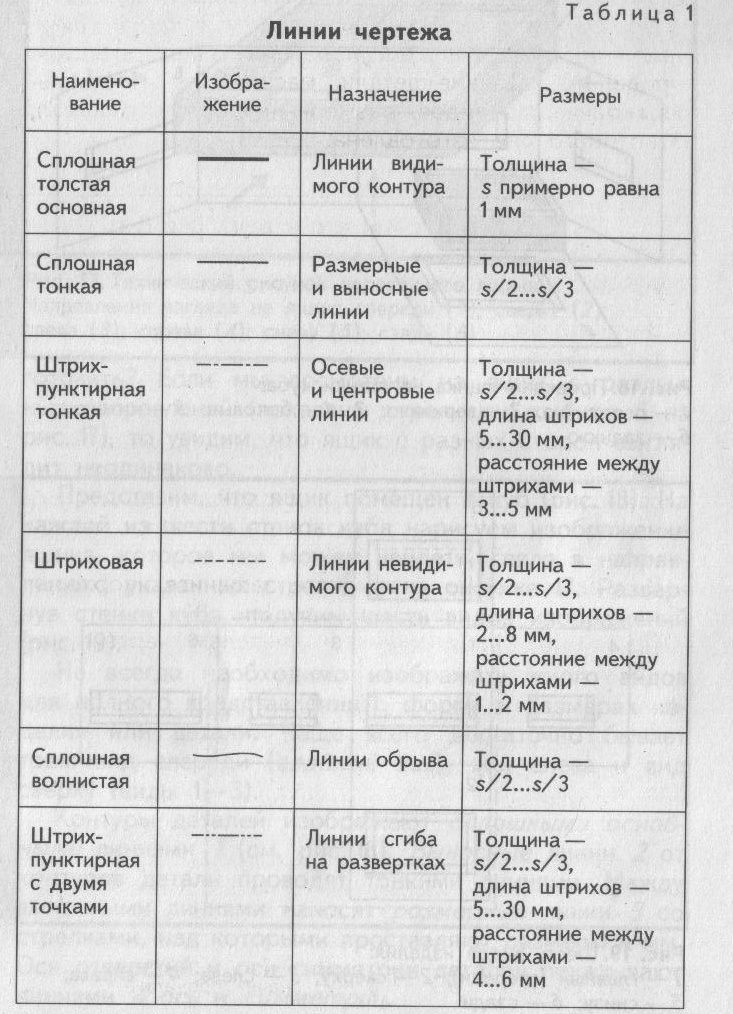 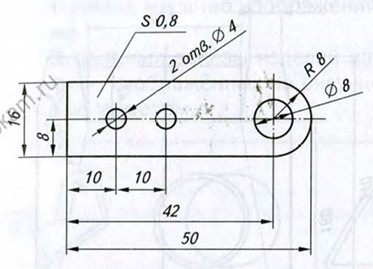 Чертёж подлески для настенной полки или стенда
R – обозначает радиус, 
Ø – обозначает диаметр,
S – толщина детали.
Развертка – 
это развёрнутая на плоскости поверхность геометрического тела
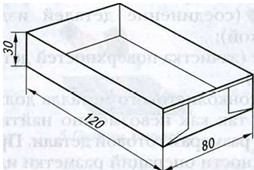 Графическое изображение коробки
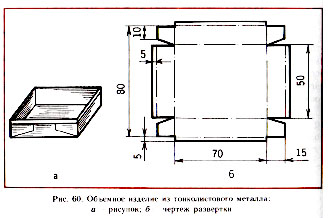